Primary Palliative Care Education   Advance Care Planning
Advance Care Planning.  Property of UC Regents, B. Calton, B. Sumser, N. Saks, T. Reid, N. Shepard-Lopez
1
[Speaker Notes: SLIDES 1-2: 2 MINUTES]
Module Objectives
Describe the process of Advance Care Planning (ACP).

Define and discuss framework discussions.

Identify your role in supporting patients and families with this process.

Become familiar with the tools available to assist patients and families in documenting care preferences.
Advance Care Planning.  Property of UC Regents, B. Calton, B. Sumser, N. Saks, T. Reid, N. Shepard-Lopez
2
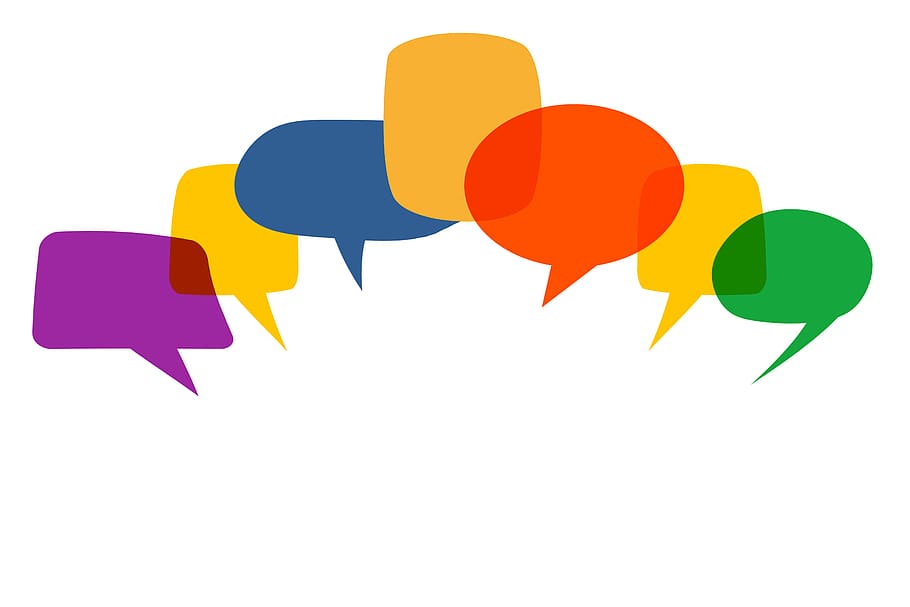 For ReflectionWhen you hear “advance care planning” what do you think of? What is your experience with advance care planning (ACP)?
Advance Care Planning.  Property of UC Regents, B. Calton, B. Sumser, N. Saks, T. Reid, N. Shepard-Lopez
3
[Speaker Notes: 5 MINUTES

You can stay as one small group or do pair-share.]
Guiding Principles and Practices
Advance care planning (ACP) helps prepare for the best possible in-the-moment decisions
Important to normalize and discuss ACP over time
An ACP discussion should include values, beliefs, and wishes
Choosing a surrogate is good low-hanging fruit
Consider diverse cultures and approaches to decision-making
Advance Care Planning.  Property of UC Regents, B. Calton, B. Sumser, N. Saks, T. Reid, N. Shepard-Lopez
4
[Speaker Notes: SLIDES 4-8: 13 MINUTES]
Advance Care Planning
A process that supports adults at any age or stage of health in understanding and sharing their personal values, life goals, and preferences regarding future medical care.
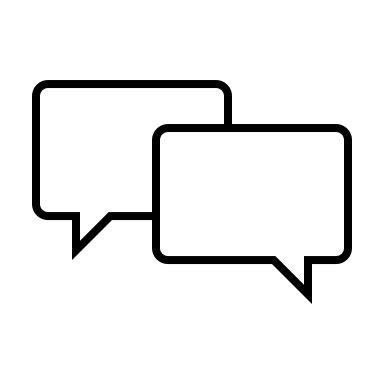 (Sudore 2018)
5
Advance Care Planning.  Property of UC Regents, B. Calton, B. Sumser, N. Saks, T. Reid, N. Shepard-Lopez
[Speaker Notes: Briefly review definition. Highlight that ACP can occur at any age or stage, values, life goals and preferences for future medical care. 
Include an example of values and goals. Remind learners that medical interventions such as resuscitation is not a life goal but is a treatment option. Treatment options such as DNR/DNI can be included in the discussion to support the values and goals that people and their caregivers find important.]
Patients Want to Discuss
61-91% of older adults want to discuss their end-of-life care
Identified benefits: 
Their wishes respected
Addressing important issues prior to cognitive impairment or physically unwell
Assist loved ones in making decisions
(Sharp 2013)
Advance Care Planning.  Property of UC Regents, B. Calton, B. Sumser, N. Saks, T. Reid, N. Shepard-Lopez
6
[Speaker Notes: Highlight patient preferences and benefits]
What Patients and Surrogates Want
“What activities best prepared you for decision making?”  
Results:
Code status and an advance directive are not enough
Choose a surrogate who is available and can make substituted judgments
Review past experiences and define QOL to guide decision-making
Consider worse-case scenarios to test values/beliefs
Communicate wishes with surrogate, family/friend
Reevaluate regularly and with major life events
(McMahan 2013)
Advance Care Planning.  Property of UC Regents, B. Calton, B. Sumser, N. Saks, T. Reid, N. Shepard-Lopez
7
[Speaker Notes: Highlight patient and surrogate preferences in support for better decision making.]
Keys to Successful ACP
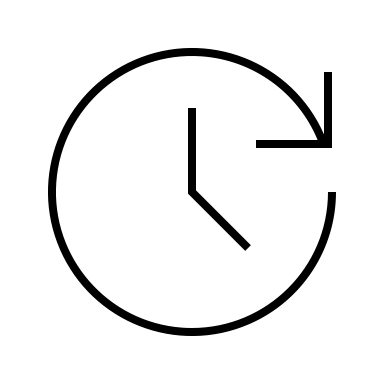 Focus on preparing for future decisions
Goal: Best possible in-the-moment decisions
Choose surrogate decision maker and conversation
Clarify and articulate person’s values over time
Establish leeway in surrogate decision making
(Sudore 2018)
Advance Care Planning.  Property of UC Regents, B. Calton, B. Sumser, N. Saks, T. Reid, N. Shepard-Lopez
8
[Speaker Notes: Key focus of successful discussions in any environment
Advance Care Directives best we have now and imperfect
5 outcomes for ACP include (1) care consistent with goals, mean 6.70 (±SD 0.31); (2) surrogate designation, 6.68 (0.44); (3) surrogate documentation, 6.48 (0.39); (4) discussions with surrogates, 6.44 (0.33); and (5) identifying values and goals 6.40 (0.62).]
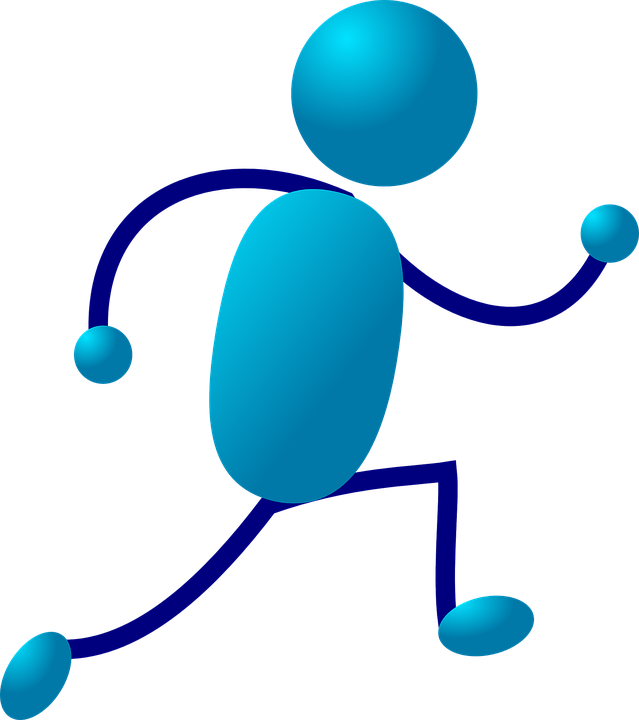 Exercise: Role Play
Mr. M is a 68-year-old man who has recently been hospitalized twice in the past 6 months for a heart failure exacerbation. He lives with his spouse and has two adult children who are closely involved in his care. 

Introduce advance care planning discussion How would you help identify his goals and values?
Advance Care Planning.  Property of UC Regents, B. Calton, B. Sumser, N. Saks, T. Reid, N. Shepard-Lopez
9
[Speaker Notes: 10 MINUTES
Split participants into groups of two, 3 min. each participant. 
You are taking care of Mr. M – he has been hospitalized twice for heart failure exacerbation. How would you introduce advance care planning to him and his family?]
Suggested Framework
Advance Care Planning.  Property of UC Regents, B. Calton, B. Sumser, N. Saks, T. Reid, N. Shepard-Lopez
10
[Speaker Notes: SLIDES 10-13: 10 MINUTES
Briefly introduce the complete framework for ACP discussions but note that in the module today we will only go into detail regarding: 1. Know Your Patient; 2. Identify Surrogate; 5. Goals and Values; and 7. Communicate and Document.]
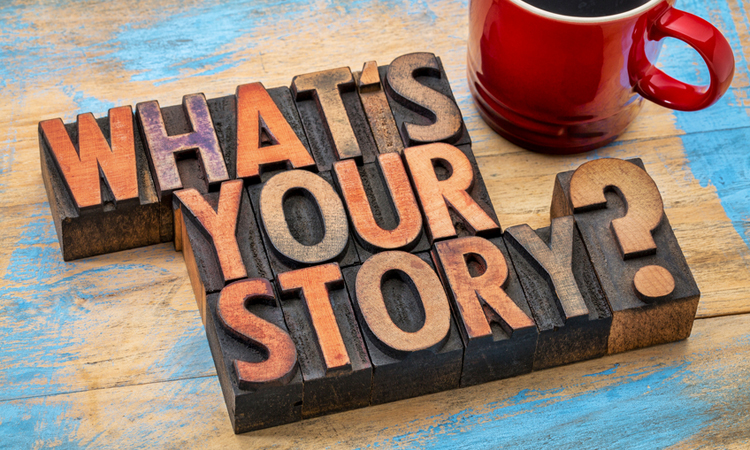 Know Your Patient
“Can you tell me about life before X?”
“How do you spend your days?”
“What brings you joy?”
“How would you describe your quality of life?”
“What experiences/activities are most important for your happiness?”
11
Advance Care Planning.  Property of UC Regents, B. Calton, B. Sumser, N. Saks, T. Reid, N. Shepard-Lopez
This Photo by Unknown Author is licensed under CC BY-SA-NC
[Speaker Notes: What does it really mean to get to know your patient? Brief discussion. Offer a bit more direction. What matters to you? What would you be doing if you weren’t here? 
Encourage learners to share their own questions/ways they do or might solicit this from patients and families/caregivers]
Identify a Surrogate
A good surrogate decision maker:
Is willing and available
Can make decisions under pressure
Understands your patient’s values
Will honor the person’s wishes (use substituted judgment)
Advance Care Planning.  Property of UC Regents, B. Calton, B. Sumser, N. Saks, T. Reid, N. Shepard-Lopez
12
Goals and Values
“What are you hoping for?”
“Thinking about the future, what worries you most?”
“If time were shorter than we hope, what would be most important to you then?”
“Some people have beliefs such religion or philosophies of life that influence how they make decisions. Do you have beliefs that influence how you think about your health and life?”
Advance Care Planning.  Property of UC Regents, B. Calton, B. Sumser, N. Saks, T. Reid, N. Shepard-Lopez
13
[Speaker Notes: Value: something held in high importance and of worth
Ask group: What do we ask and watch for to learn about patient’s goals and values?
Point out that specific medical treatment decisions are not central to discussing goals and values. These are included after values are identified.]
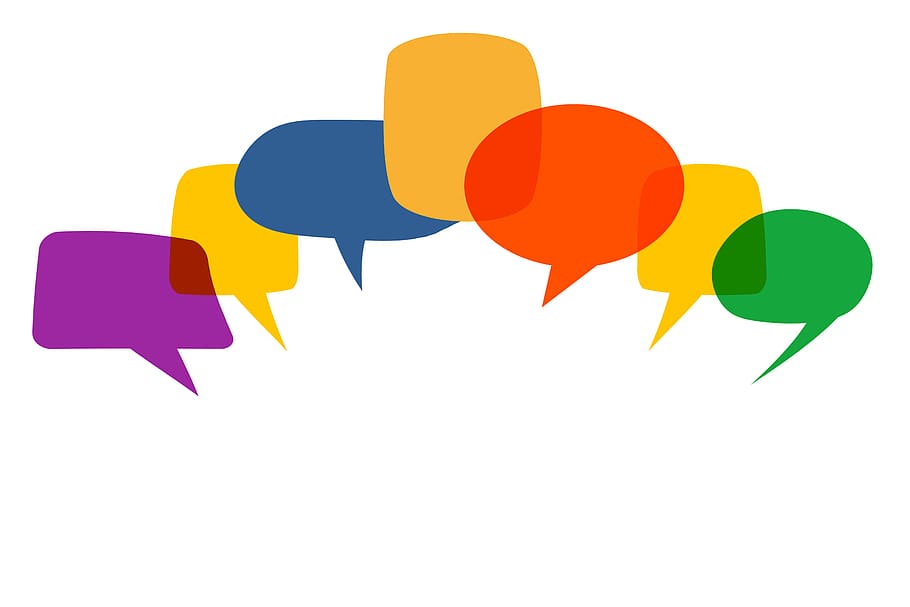 For ReflectionHow do we engage people, families, and cultures in advance care planning when they may have diverse ways of communicating and decision making?What kind of conversation would be most useful for you or your family?
Advance Care Planning.  Property of UC Regents, B. Calton, B. Sumser, N. Saks, T. Reid, N. Shepard-Lopez
14
[Speaker Notes: 10 MIN
Group discussion, introducing the idea that these conversations are different for each person-timing, delivery method, etc. needs to be adapted to social and cultural preferences. The second question is meant to elicit learners unique cultural experiences in their own families as a method to recognize planning differences.]
Communicate & Document
Advance Care Planning.  Property of UC Regents, B. Calton, B. Sumser, N. Saks, T. Reid, N. Shepard-Lopez
15
[Speaker Notes: SLIDES 15-16: 5 MINUTES

Brief introduction and clarification of planning documents. Ask participants to choose document to be defined. 
Advance Care Planning: Process of planning focused on conversation around future health care decisions, and recording this process with Advance Directive or other documents.
Advance Directive: A person’s wishes in specific situations in the future, many forms paper, online etc. 
Living Will: Legal term for: An advance directive created by an attorney and/or legally binding, most often includes code status preferences but can include other preferences.
POLST: “Physician Orders for Life Sustaining Treatment”, it’s an actual order, outpatient vs inpatient, follows patient, can be signed by DPOA/Surrogate
Surrogate Decision Maker: setting specific, 60 days or length of current treatment or admission, invalid after death, discussion centered, no hierarchy in CA. 
DPOA-HC: Legally documented durable power of attorney for health care, can include funeral arrangements and caring for body after death. No financial power.]
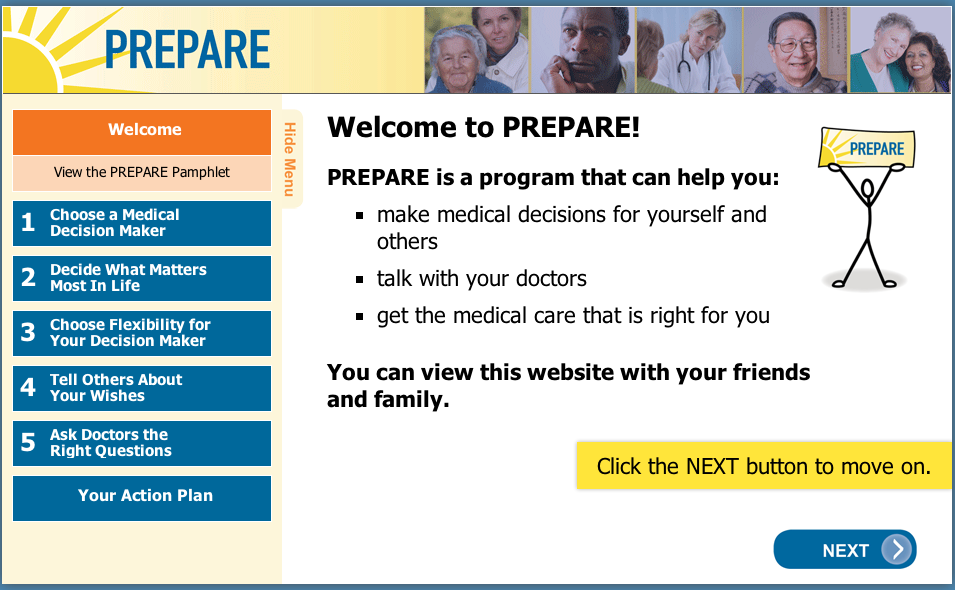 Decision Aids
This Photo by Unknown Author is licensed under CC BY-SA
Advance Care Planning.  Property of UC Regents, B. Calton, B. Sumser, N. Saks, T. Reid, N. Shepard-Lopez
16
[Speaker Notes: Quick mention of growing number of online decision aides.   One example is Prepareforyourcare.org that is focused on walking older adults through the steps involved in advance care planning.  It is available in several languages.]
Takeaways
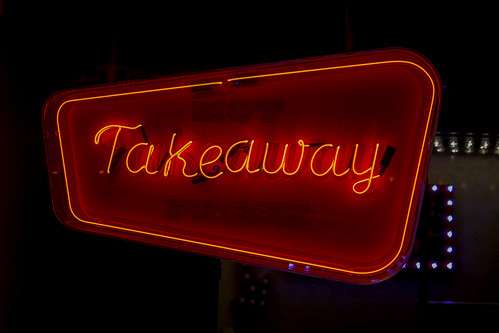 What is one element of ACP you learned today that you want to apply to your practice moving forward?
This Photo by Unknown Author is licensed under CC BY
Advance Care Planning.  Property of UC Regents, B. Calton, B. Sumser, N. Saks, T. Reid, N. Shepard-Lopez
17
[Speaker Notes: 5 MINUTES

Depending on amount of time available, have a few learners share their responses OR go around in a circle and ask everyone to share
what they are taking away from the module today.]
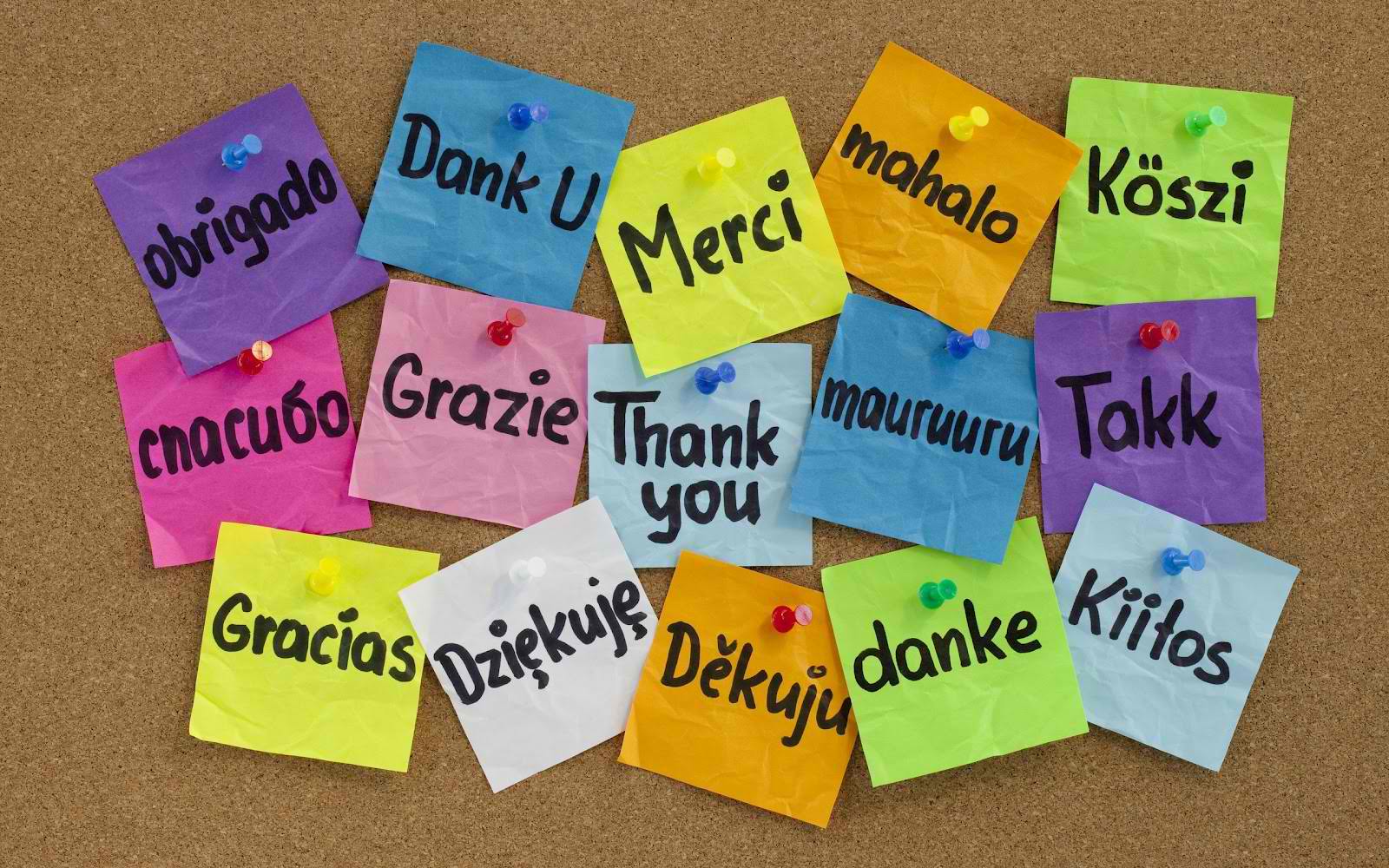 18
Questions?Thank you!
Advance Care Planning.  Property of UC Regents, B. Calton, B. Sumser, N. Saks, T. Reid, N. Shepard-Lopez
This Photo by Unknown Author is licensed under CC BY-NC-ND
[Speaker Notes: Take a few minutes for questions/concerns/observations]
References
Sharp T, Moran E, Kuhn I, Barclay S. Do the elderly have a voice? Advance care planning discussions with frail and older individuals: a systematic literature review and narrative synthesis. Br J Gen Pract. 2013;63(615):e657-e668. 
Sudore RL, Heyland DK, Lum HD, et al. Outcomes That Define Successful Advance Care Planning: A Delphi Panel Consensus. J Pain Symptom Manage. 2018;55(2):245-255.e8.
McMahan RD, Knight SJ, Fried TR, Sudore RL. Advance care planning beyond advance directives: perspectives from patients and surrogates. J Pain Symptom Manage. 2013;46(3):355-365.
Advance Care Planning.  Property of UC Regents, B. Calton, B. Sumser, N. Saks, T. Reid, N. Shepard-Lopez
19